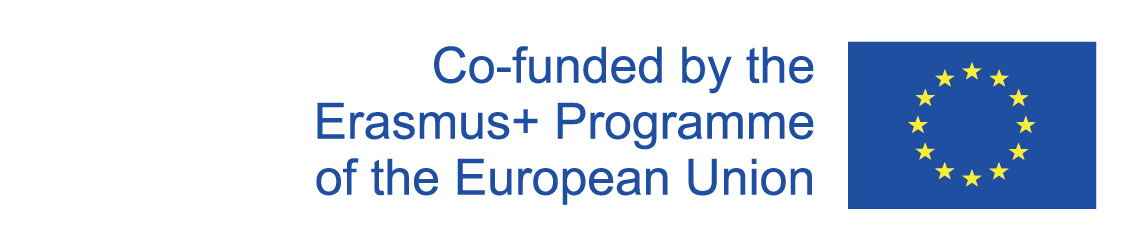 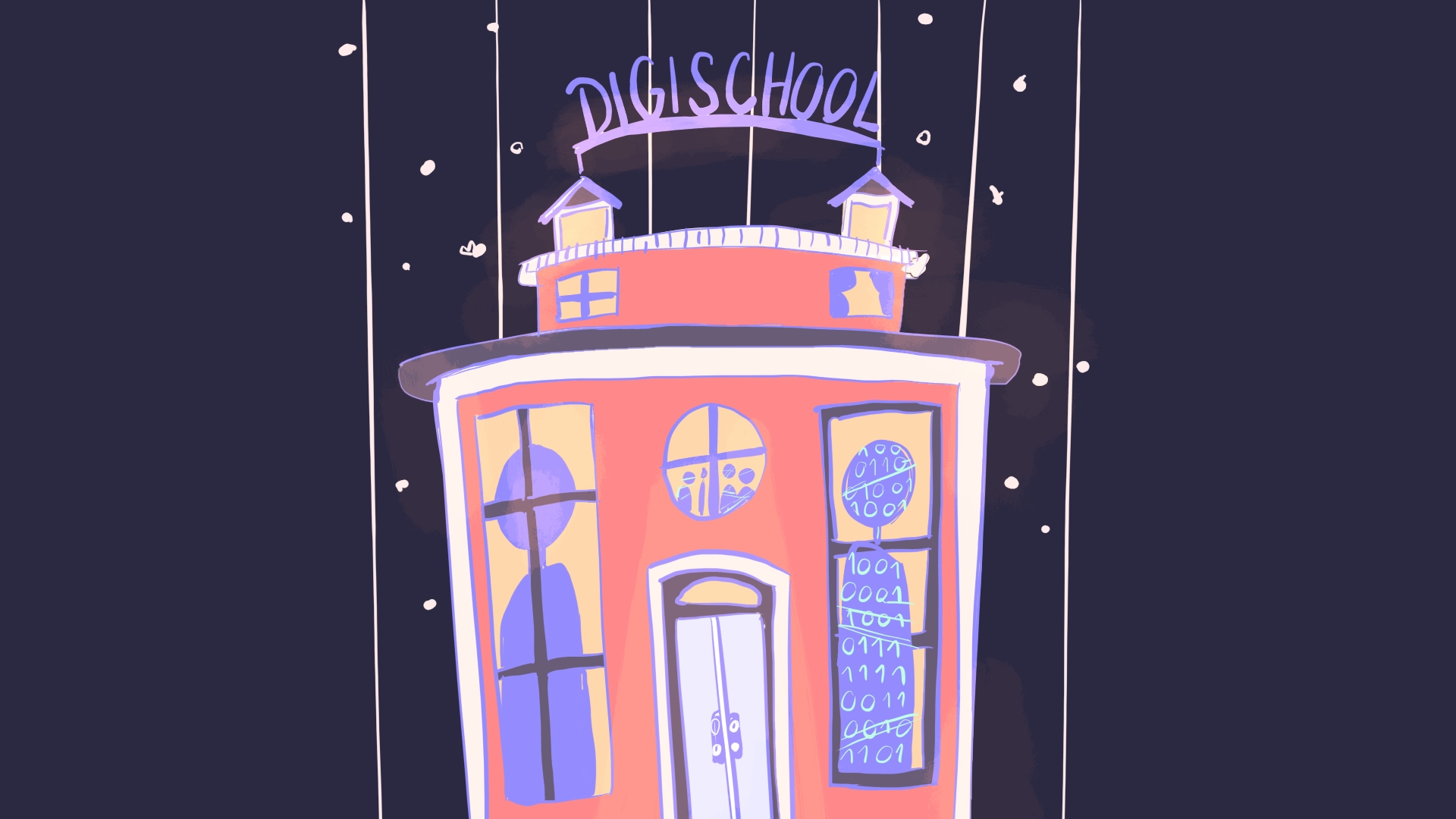 Digiškola EkonomikaZrýchlené odpisovanie
2020-1-SK01-KA226-SCH-094350
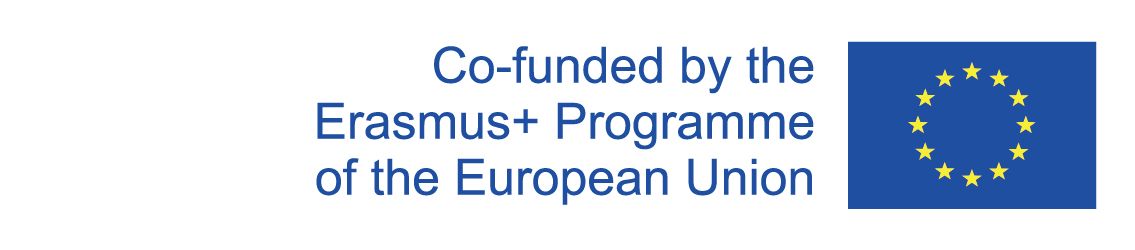 Predmet: Ekonomika
Špecifikácia: Ekonomika
Vek študentov: 16-19
Vyučovacia hodina: 45 minút
2020-1-SK01-KA226-SCH-094350
2
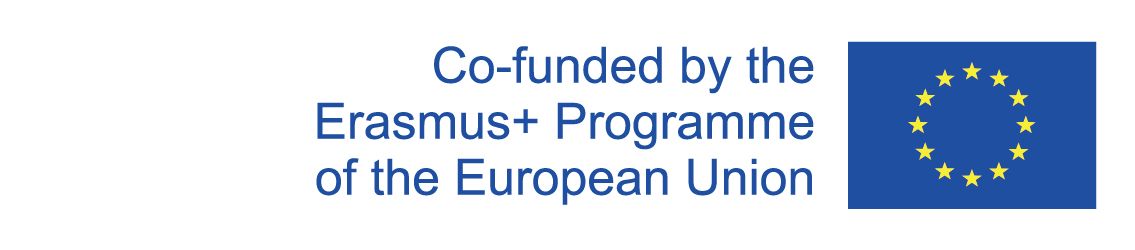 OBSAH
01
Opakovanie
02
Zrýchlené odpisovanie
Zrýchlené odpisovanie - príklady
03
Vzdelávacie materiály
04
2020-1-SK01-KA226-SCH-094350
3
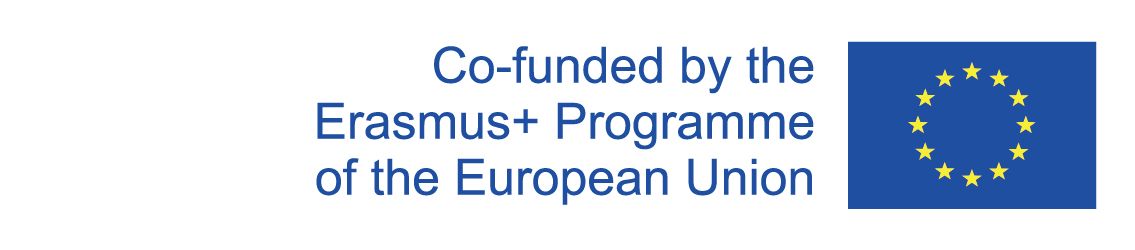 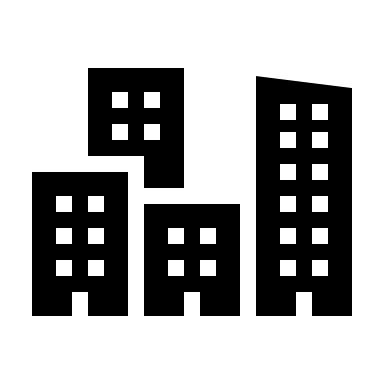 1
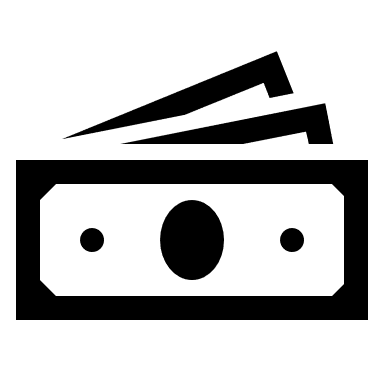 Opakovanie - majetok
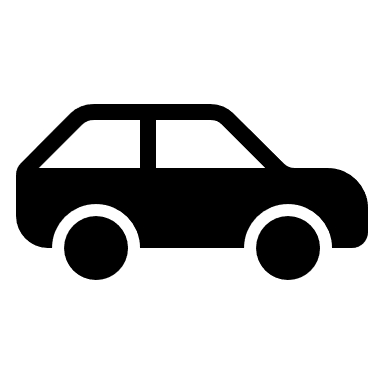 2020-1-SK01-KA226-SCH-094350
4
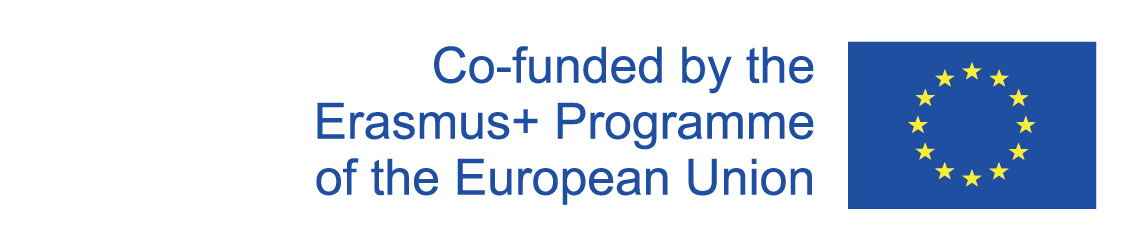 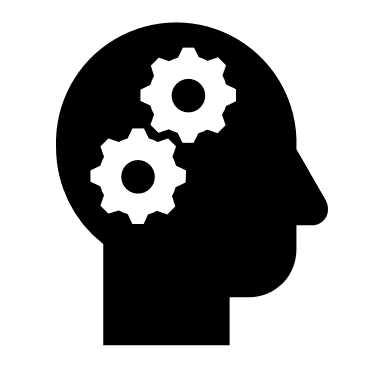 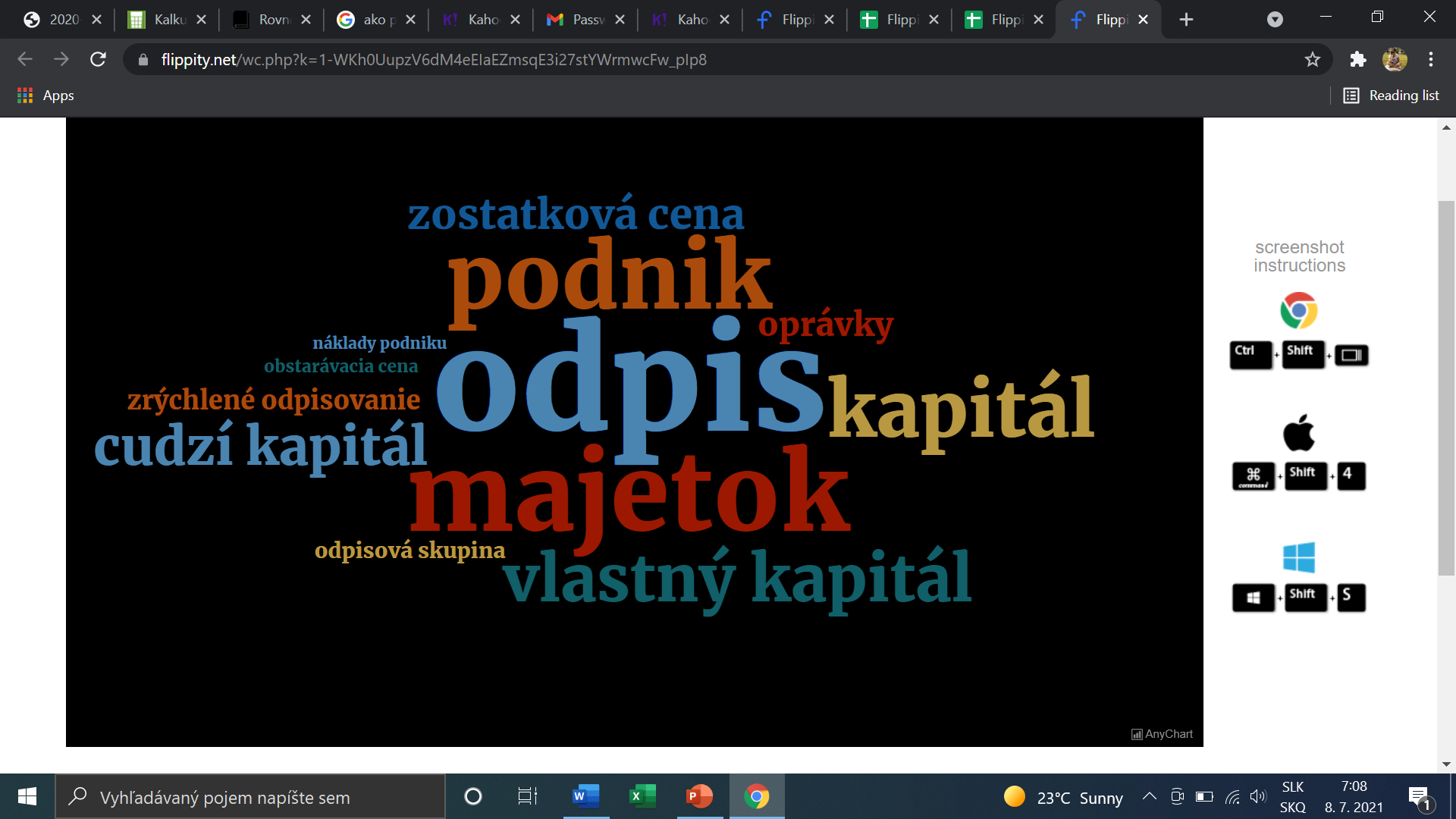 2020-1-SK01-KA226-SCH-094350
5
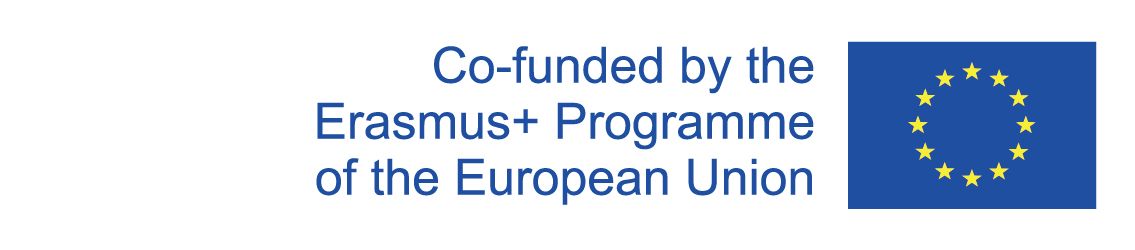 2
Zrýchlené odpisovanie
2020-1-SK01-KA226-SCH-094350
6
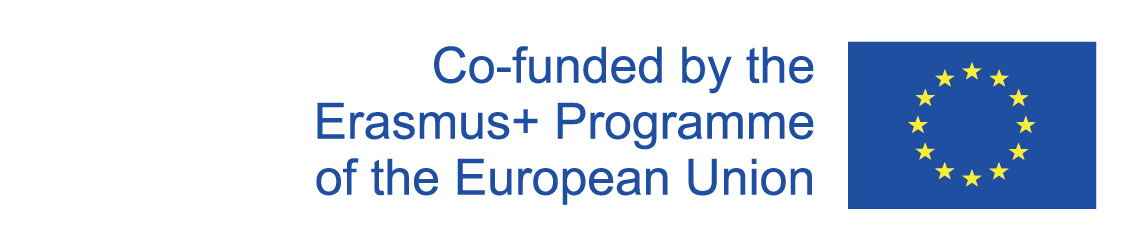 Zrýchlené odpisovanie
je možné použiť len pri majetku, ktorý je zaradený do 2. a 3. odpisovej skupiny

výška odpisu pri zrýchlenej metóde odpisovania sa vypočíta na základe koeficientov, ktoré ustanovuje zákon o dani z príjmov
2020-1-SK01-KA226-SCH-094350
7
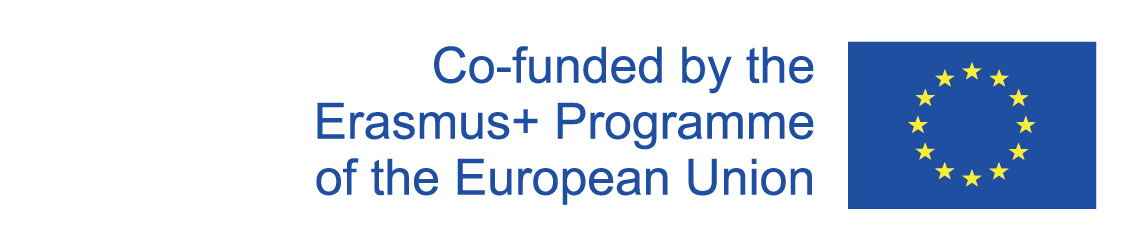 Princíp výpočtu:
v prvom roku odpisovania sa odpis vypočíta len pre pomernú časť na základe počtu mesiacov od zaradenia majetku do používania do konca zdaňovacieho obdobia a určí sa ako pomer vstupnej ceny a koeficientu priradeného pre danú odpisovú skupinu v prvom roku odpisovania

v ďalších rokoch odpisovania sa výška ročného odpisu určí ako podiel dvojnásobku zostatkovej ceny majetku a rozdielu medzi koeficientom pre zrýchlené odpisovanie pre ďalšie roky odpisovania a počtu rokov, počas ktorých už daňovník majetok odpisoval
2020-1-SK01-KA226-SCH-094350
8
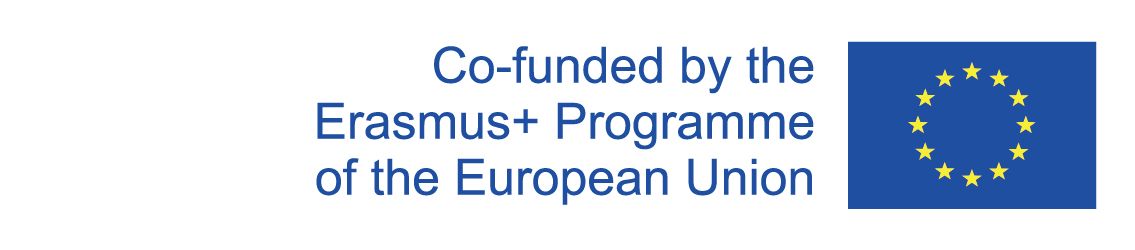 3
Zrýchlené odpisovanie - príklad
2020-1-SK01-KA226-SCH-094350
9
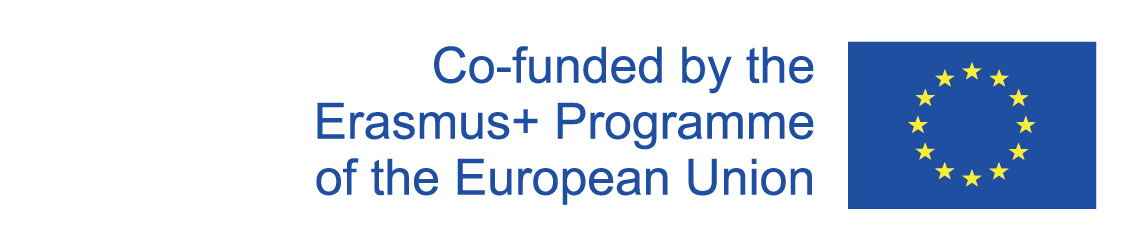 Vzorový príklad:

Účtovná jednotka v júni 2021 obstarala stroj na výrobu odevov v obstarávacej cene 50 000€. Podľa prílohy zákona o dani z príjmov je stroj zaradený do druhej odpisovej skupiny, teda je odpisovaný 6 rokov a daňovník sa rozhodol pre zrýchlenú metódu odpisovania. Výška daňového odpisu za roky 2021 – 2025 je zobrazená v nasledujúcej tabuľke:
Prvý rok = (vstupná cena / 6) / 12 * "počet mesiacov užívania v roku obstarania"Ďalšie roky = (zostatková cena * 2 ) / (7 - "počet rokov, po ktorej sa už odpisovalo")Posledný rok = (vstupná cena / 6) / 12 * (12 - "počet mesiacov užívania v roku obstarania")
10
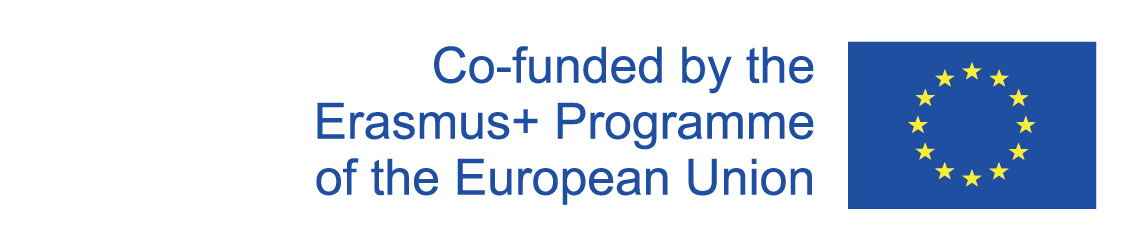 4
Vzdelávacie materiály
Opakovanie – majetok

Zrýchlené odpisovanie – príklady

Odpisy – kvíz
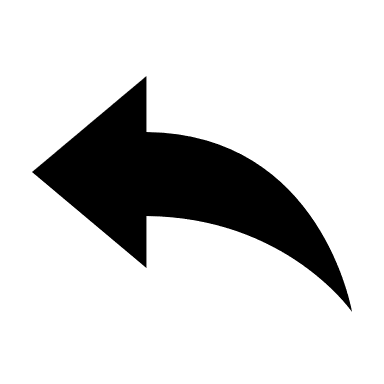 2020-1-SK01-KA226-SCH-094350
11
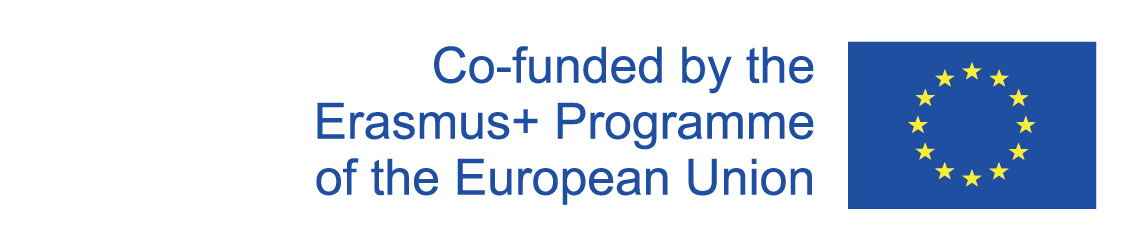 Zdroje:

Orbánová D., Maturujem z ekonomiky a ekonómie, SPN Bratislava, 2014, ISBN 978-80-10-025575-6

https://podpora.financnasprava.sk/144478-V%C3%BDpo%C4%8Det-zr%C3%BDchlen%C3%BDch-odpisov-

https://www.ako-uctovat.sk/kalkulacka-odpisov-rovnomernych-a-zrychlenych.php
2020-1-SK01-KA226-SCH-094350
12
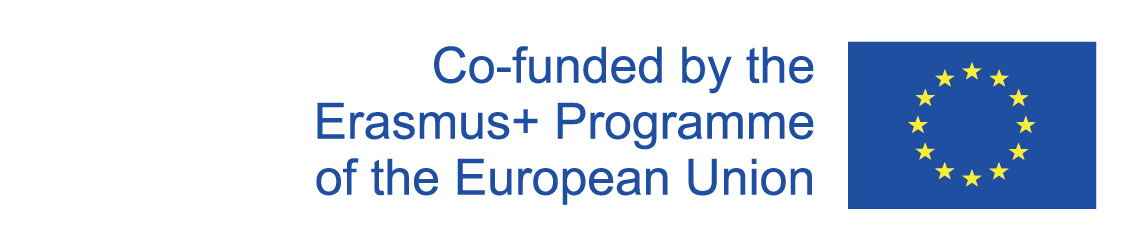 EN The European Commission's support for the production of this publication does not constitute an endorsement of the contents, which reflect the views only of the authors, and the Commission cannot be held responsible for any use which may be made of the information contained therein.
SK Podpora Európskej komisie na výrobu tejto publikácie nepredstavuje súhlas s obsahom, ktorý odráža len názory autorov, a Komisia nemôže byť zodpovedná za prípadné použitie informácií, ktoré sú v nej obsiahnuté.
2020-1-SK01-KA226-SCH-094350
13